Влияние пыли на организм человека
ЦЕЛИ ИССЛЕДОВАНИЯ
определить влияние пыли на организм подростка
выявить места наибольшего скопления пыли в доме
выяснить, понимают ли учащиеся важность сменной обуви и влажных уборок  
дать рекомендации по защите от пыли
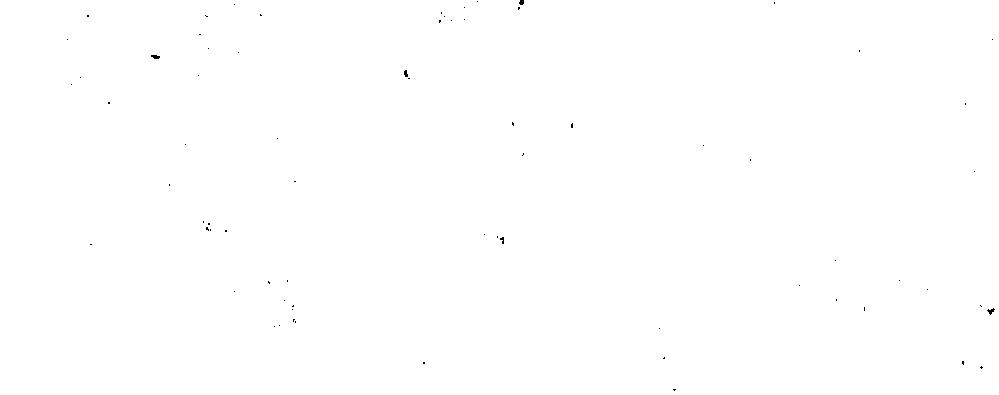 ПЫЛЬ – это мельчайшие частицы твёрдых веществ, находящиеся во взвешенном или осевшем состоянии.
ДОМАШНЯЯ ПЫЛЬсодержит шерсть, споры, отмершую кожу, частицы бумаги, муки, пыльцу, ворсинки, грибки, дрожжи, бактерии, кухонную копоть и самое неприятное – пылевых клещей
ШЕРСТЬ ДОМАШНИХ ЖИВОТНЫХ
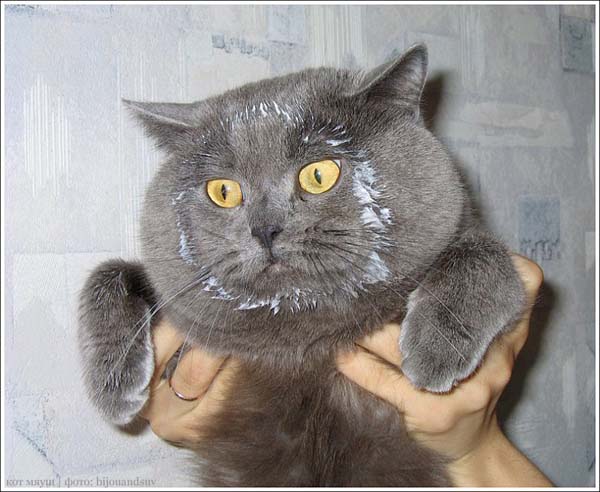 Шерсть служит пищей для пылевых клещей,   плесени и дрожжей
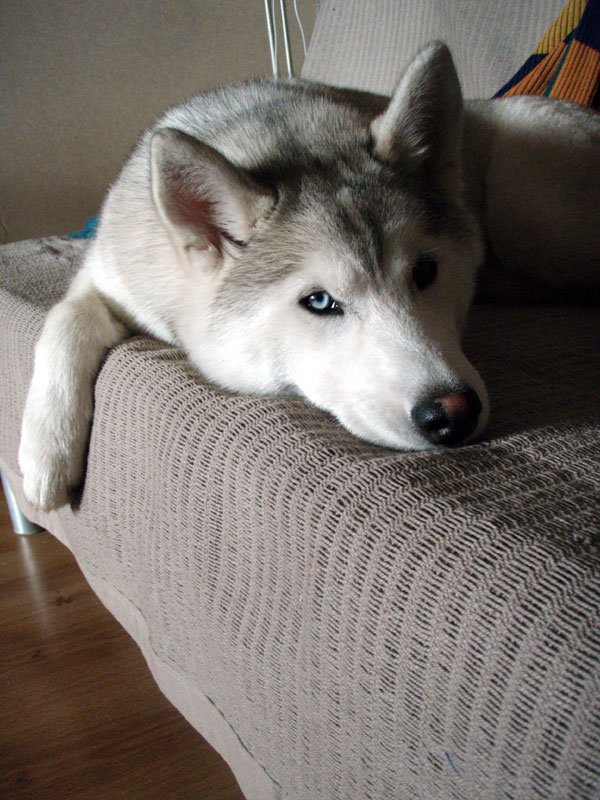 ПЫЛЕВЫЕ КЛЕЩИ –
микроскопические паукообразные,
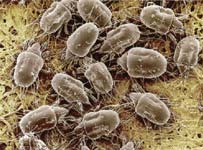 живущие в коврах, мягкой мебели и постельном белье
ПЫЛЕВЫЕ КЛЕЩИ
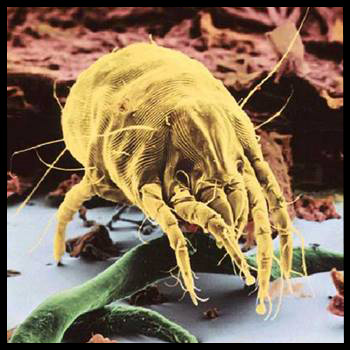 Живут около   4-ёх месяцев
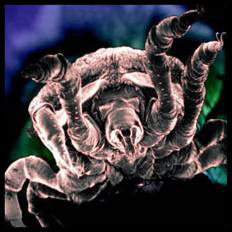 За это время откладывают до 300 яиц
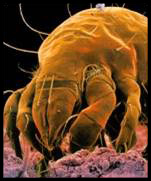 ПЫЛЕВЫЕ КЛЕЩИ
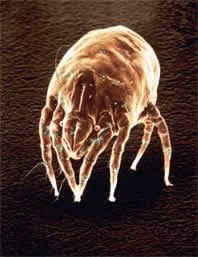 За всю жизнь производят экскрементов в 200 раз больше собственного веса
В 1 г пыли может обитать до 30 тысяч клещей
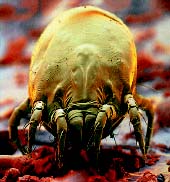 ПЛЕСНЕВЫЙ ГРИБОК
Присутствует в воздухе,          произрастает в домашней пыли
Может поражать ткани комнатных растений
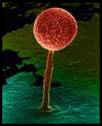 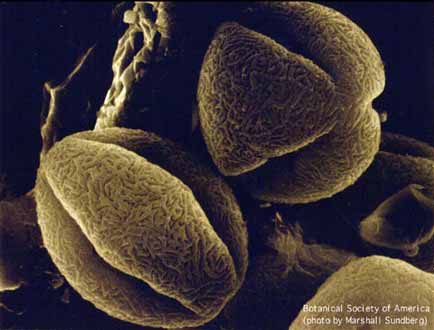 За сутки человек вдыхает около 24 кг воздуха, где содержится до 6 миллиардов пылинок (2 ст. ложки пыли)
В стандартной квартире за год образуется до 40 кг пыли
Домашняя пыль глубоко проникает  в лёгочную систему и при длительном контакте:
ухудшает состояние           кожных покровов
вызывает хронические заболевания дыхательных путей
нарушает кровообращение
повреждает иммунную систему
снижает аллергоустойчивость
становится причиной возникновения рака
ЭКСПЕРИМЕНТ
Образцы с различных поверхностей в квартире показывают, что максимальное количество домашней пыли скапливается на балконе,       в прихожей и на мебели
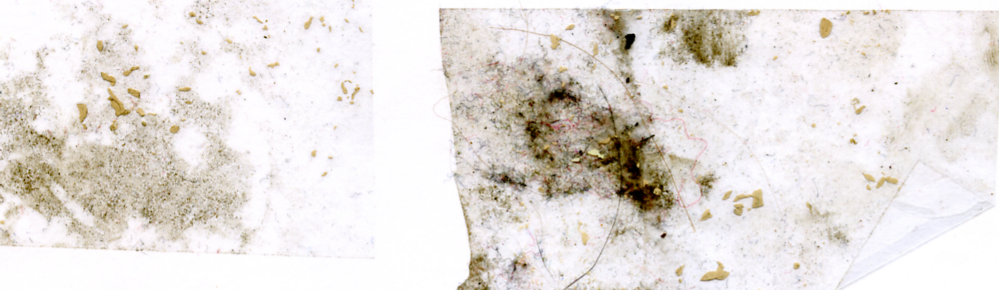 Рассмотренная под микроскопом пыль оказалась неоднородной по составу и размеру, преимущественно серая, соединённая волокнами.
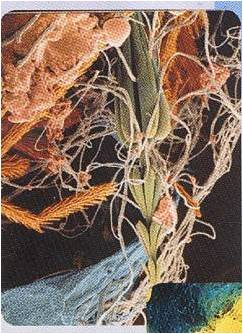 Пробы с балкона состоят из более крупных деталей, чем с книг и мебели.
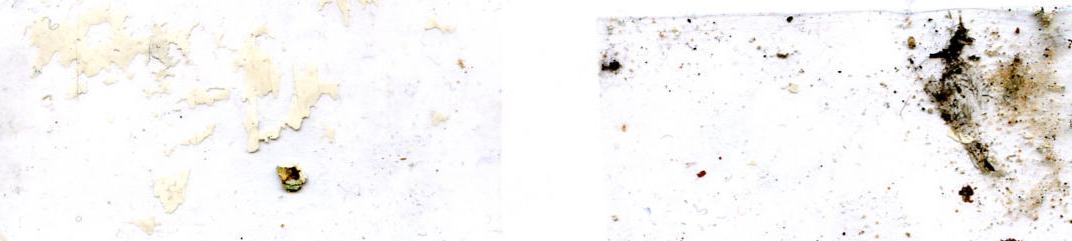 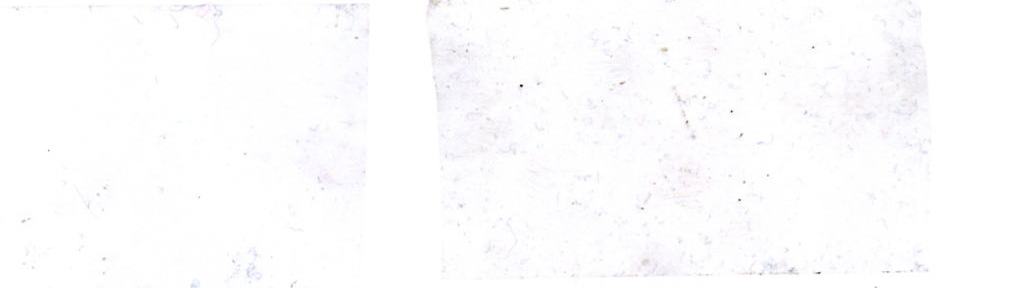 ШКОЛЬНОЕ АНКЕТИРОВАНИЕ
5-7 классы на вопрос «Влияет ли пыль на ваш организм» ответили:
8-10 классы на вопрос «Влияет ли пыль на ваш организм» ответили:
5-7 классы признались, что делают влажную уборку:
8-10 классы признались, что делают влажную уборку:
РОВНО СТОЛЬКО ЖЕ ЗАЯВИЛИ, ЧТО ГЕНУБОРКУ НУЖНО ДЕЛАТЬ НЕ ЧАЩЕ РАЗА В МЕСЯЦ
РЕКОМЕНДАЦИИ
В ШКОЛЕ
Смена  обуви
Влажные уборки
Проветривание помещений
Стирка штор
РЕКОМЕНДАЦИИ
ДОМА
Влажные уборки каждый день
Промораживание одеял, подушек и т.д. на снегу, прогревание на солнце
РЕКОМЕНДАЦИИ
ДОМА
Проветривание комнаты
 Хранение книг в сухих застеклённых местах
 Смена комнатных тапочек каждые 3 месяца
РЕКОМЕНДАЦИИ
ДОМА
Замена мебельного поролона каждые 5-7 лет
Выбивание ковров на улице палкой
РАБОТУ ВЫПОЛНИЛА
ученица 
9 «А» класса
Семёнова
       Елизавета